MODÈLE D’ANALYSE SWOT POUR UNE ENTREPRISE
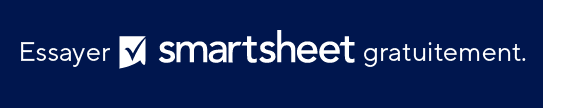 FORCES
FAIBLESSES
Force Une
Deux
Trois
Quatre
Faiblesse Une
Deux
Trois
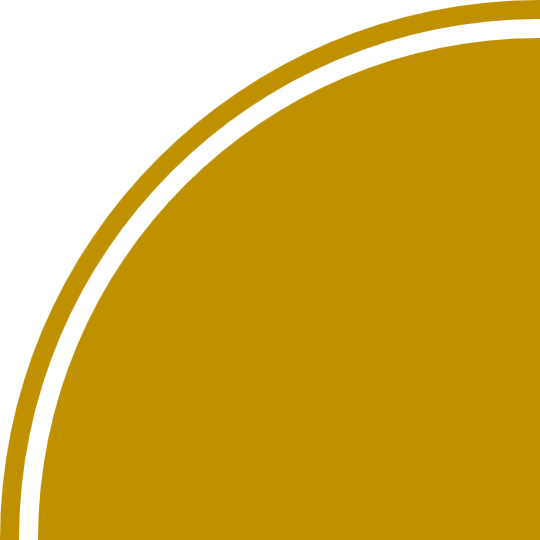 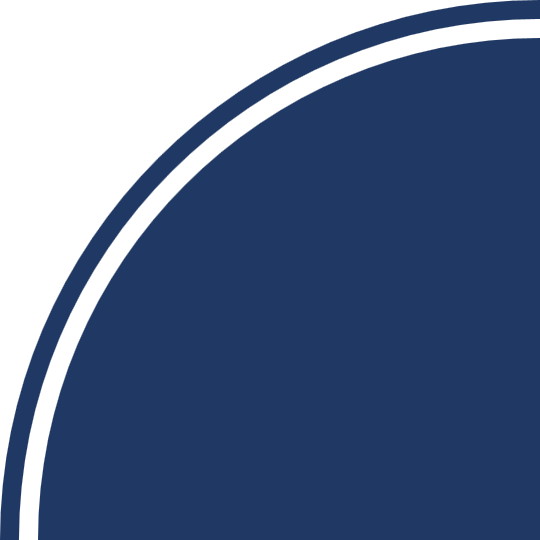 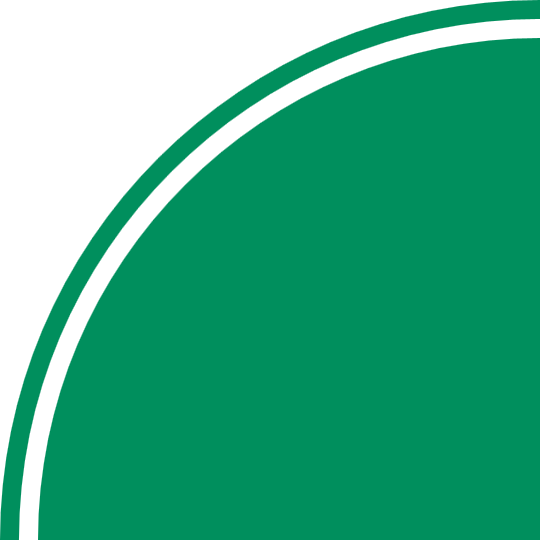 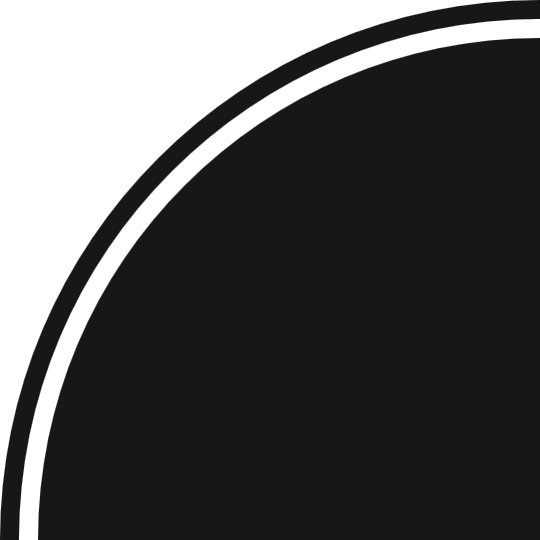 OPPORTUNITÉS
MENACES
Opportunité Une
Deux
Trois
Menace Une
Deux
EXEMPLE D’ANALYSE SWOT POUR UNE ENTREPRISE
FORCES
FAIBLESSES
AXÉE SUR LE CONSOMMATEUR : Nous pouvons vendre des produits exclusivement numériques à des clients du monde entier.
AXÉE SUR LES AFFAIRES : Nous pouvons intégrer la technologie de blockchain et accepter toutes sortes de paiements numériques.
INFRASTRUCTURE EN PHASE DE DÉMARRAGE : Il y aura un nombre important de problèmes croissants.
PAS DE MENTORS OU D’EXPERTS : Parce que le métavers est nouveau, il n’y a pas de mentors ou d’experts éprouvés pour nous guider.
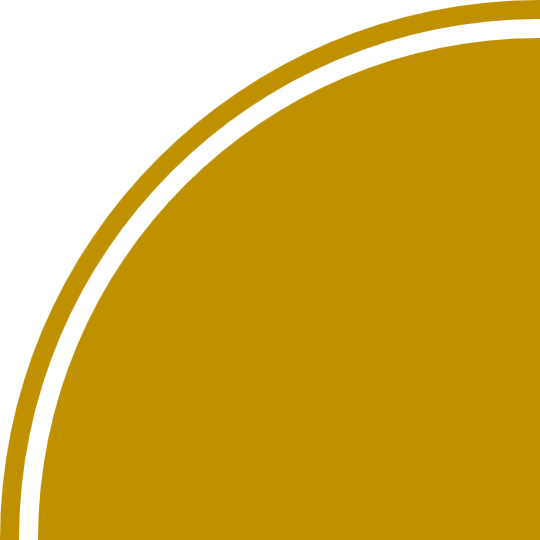 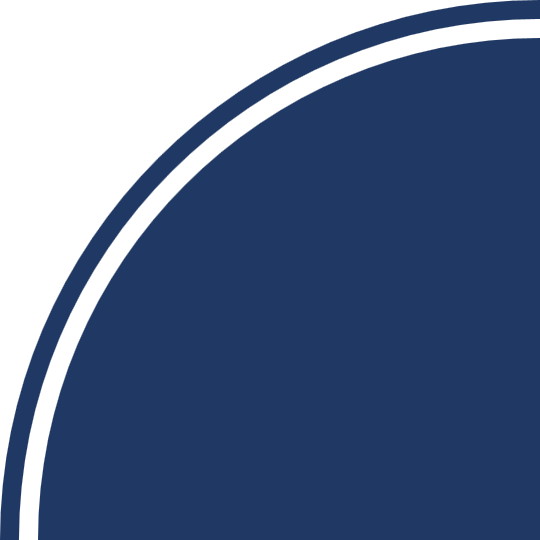 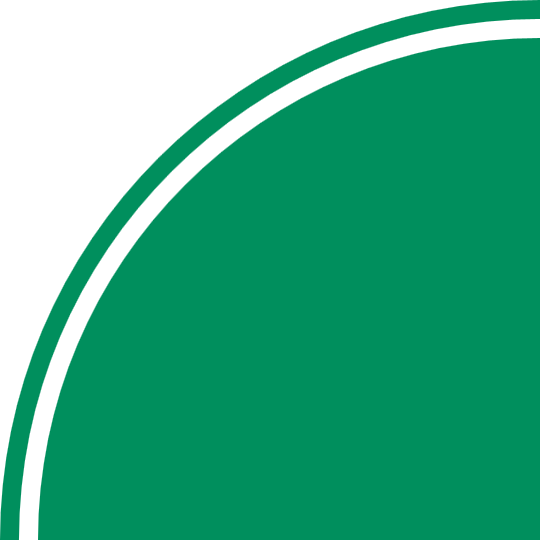 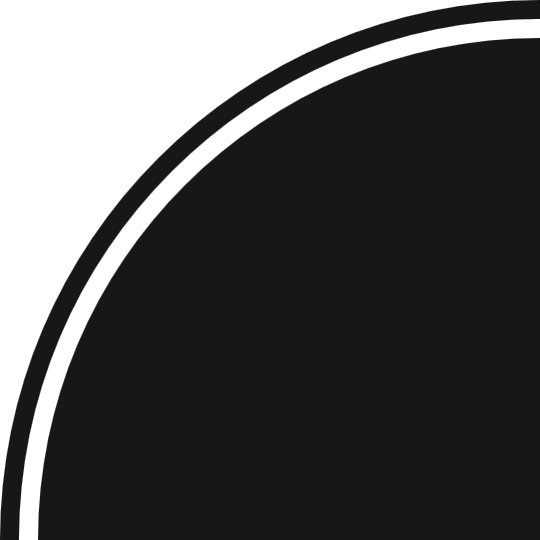 OPPORTUNITÉS
MENACES
EXPANSION NUMÉRIQUE : Nous avons l’occasion de toucher un public beaucoup plus large (c’est-à-dire international).
NOUVEAUX FLUX DE REVENUS : Nous pouvons créer de nouvelles gammes de produits numériques et réels et nous préparer à la croissance et à l’évolution futures.
SÉCURITÉ : On n’en sait pas assez sur la cybersécurité et les risques de piratage dans le métavers.
CRIMINALITÉ ET HARCÈLEMENT : Il est difficile d’appliquer des règles et des lois dans un espace numérique.